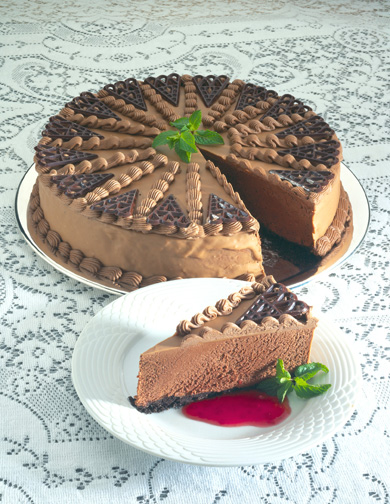 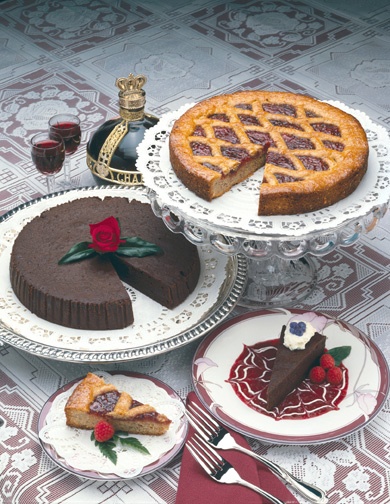 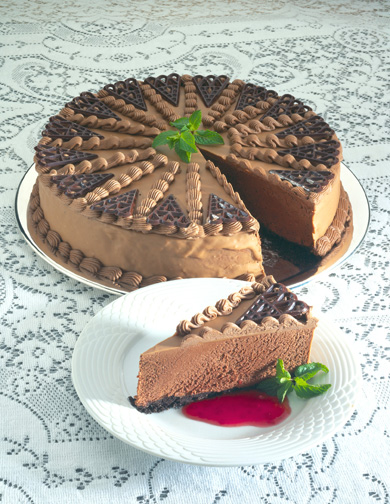 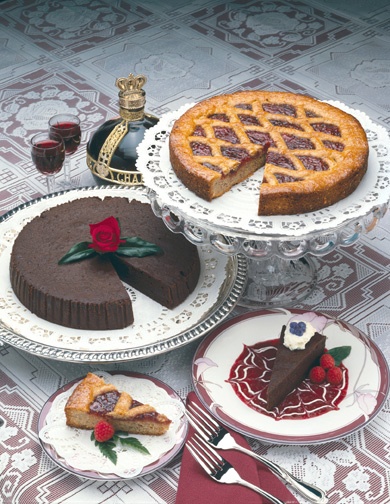 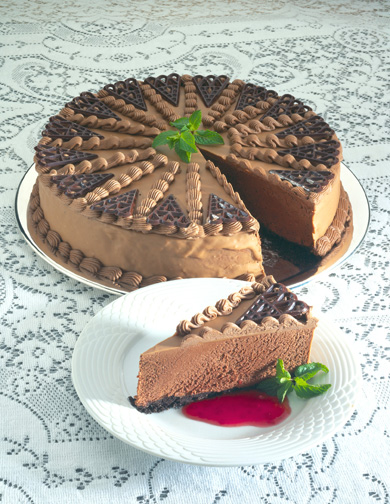 Skyline Bakery and Cafe
Expansion Plans
Mission
To supply a nutritious, satisfying, and delicious experience for each of our cstomers in a relaxing and temptingly aromatic environment.
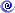 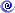 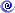 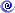 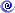 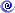 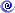 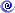 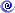 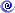 Company Information
Founded in Boston by Samir Taheri in 1985
Current locations in Massachusetts and Maine
Expansion plans
Rhode Island
Virginia
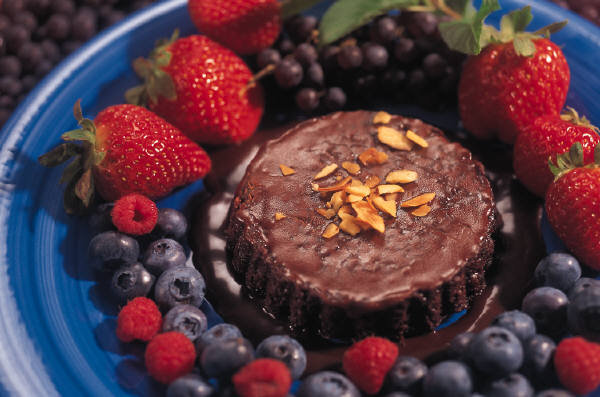 Project Expansion